Anatomia della tracheo-esofageofocus
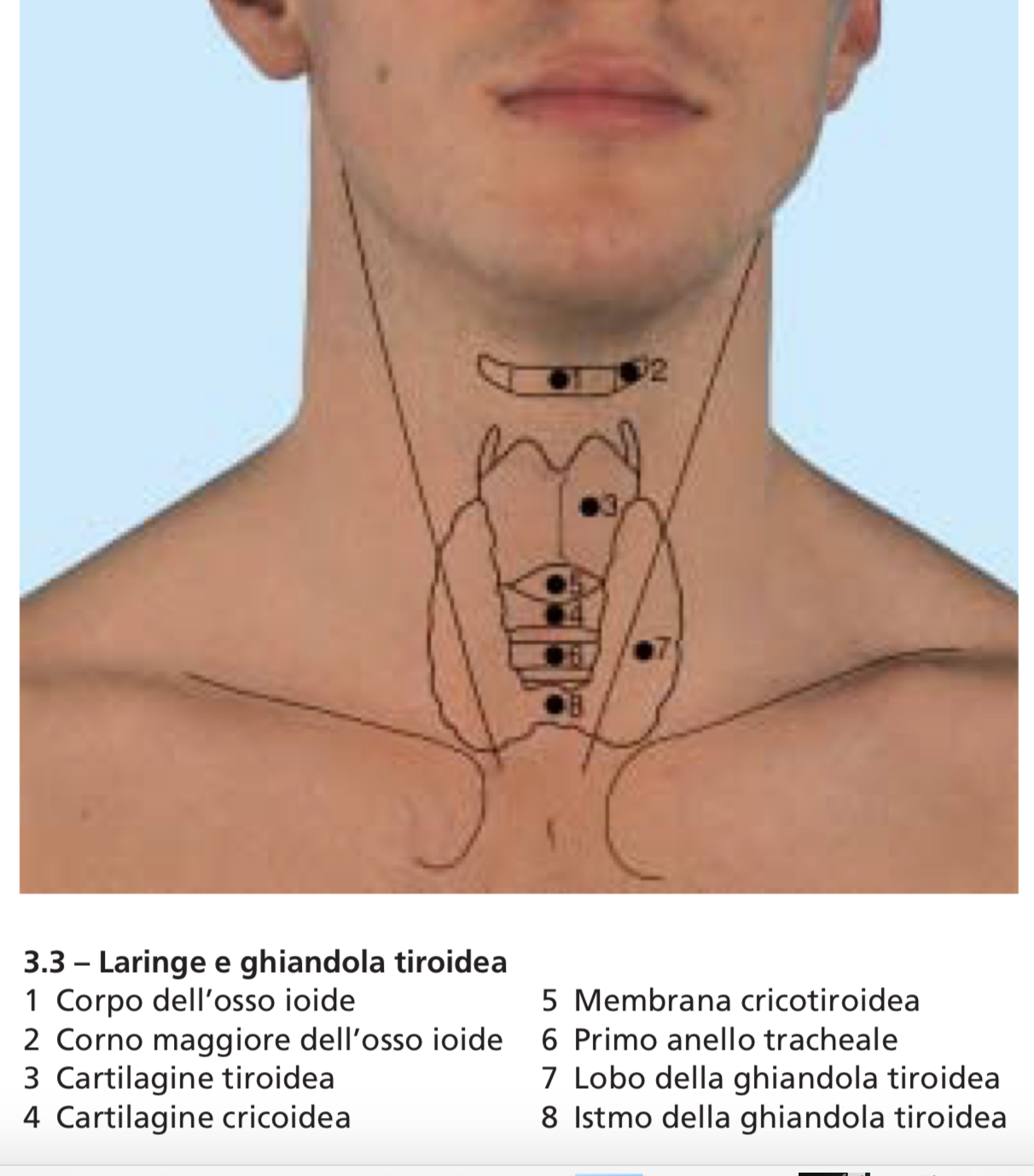 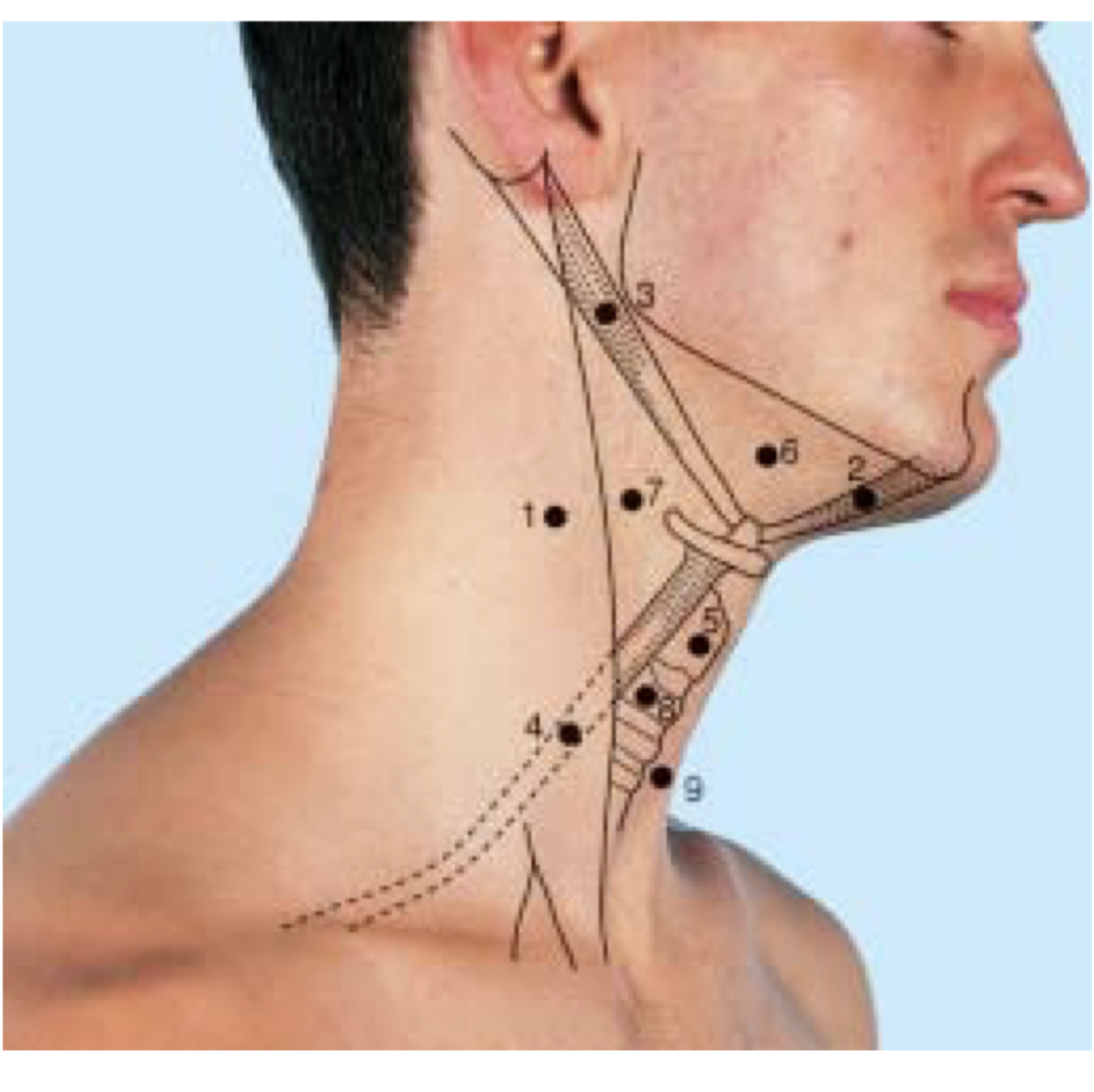 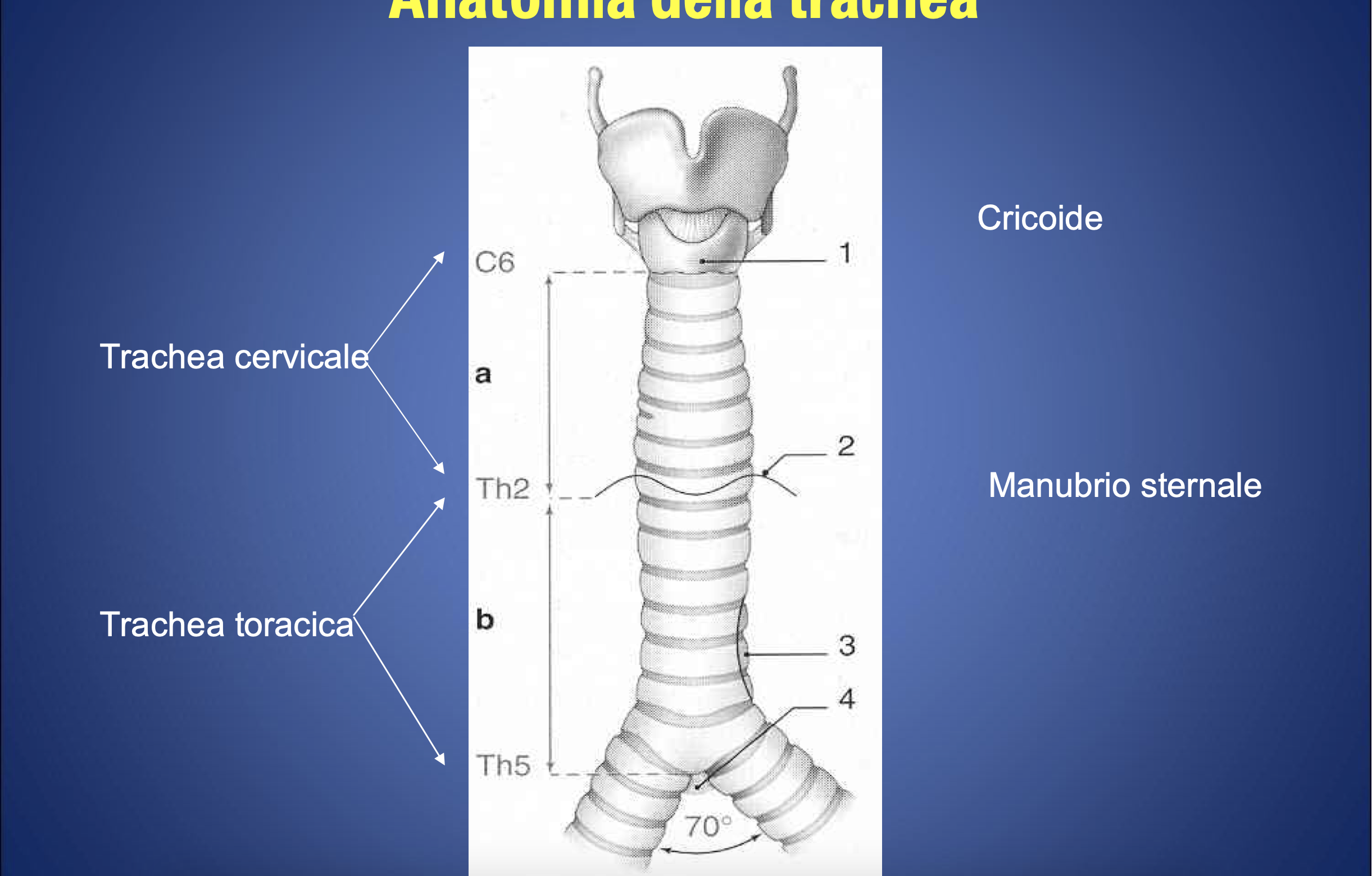 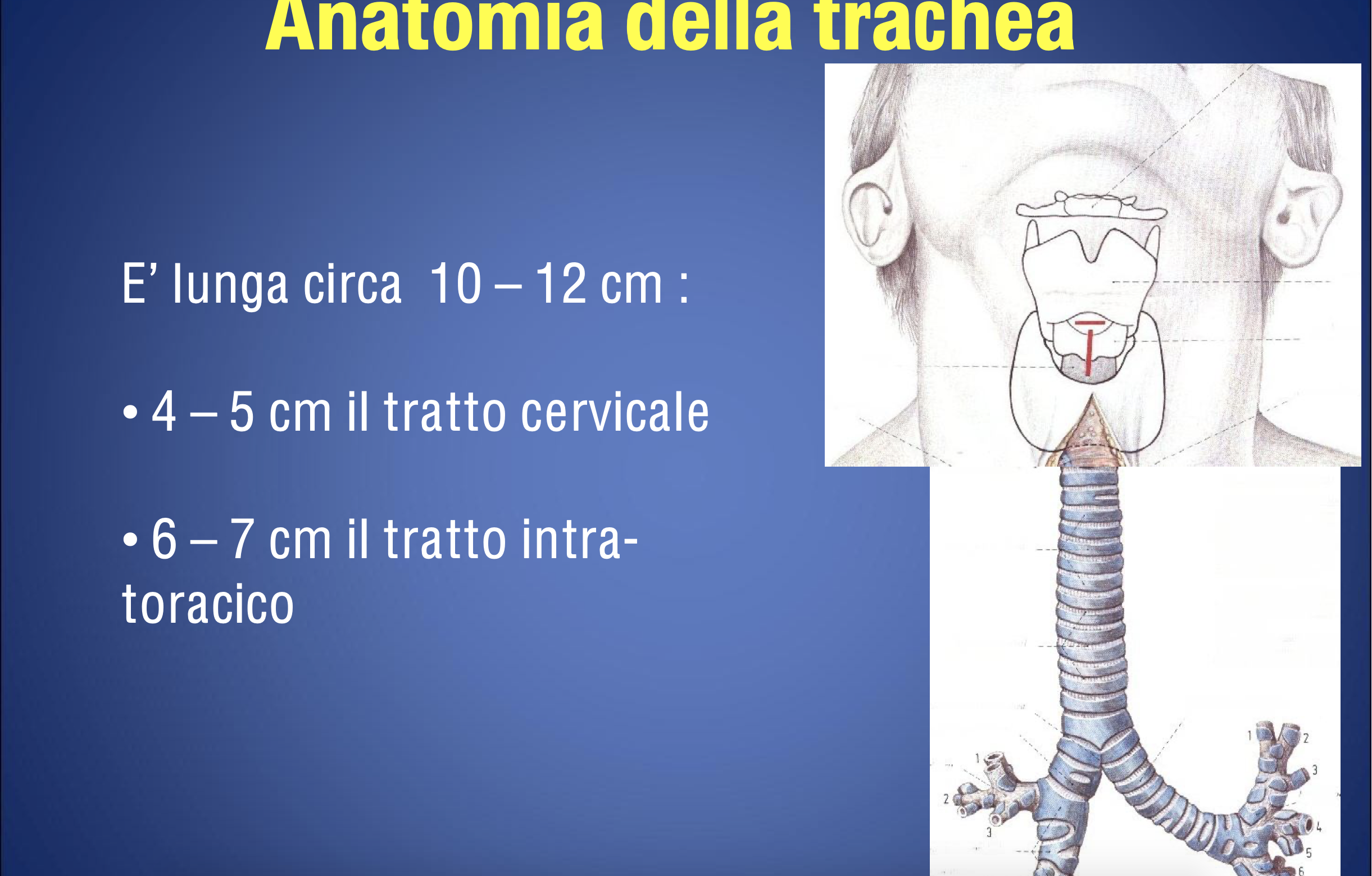 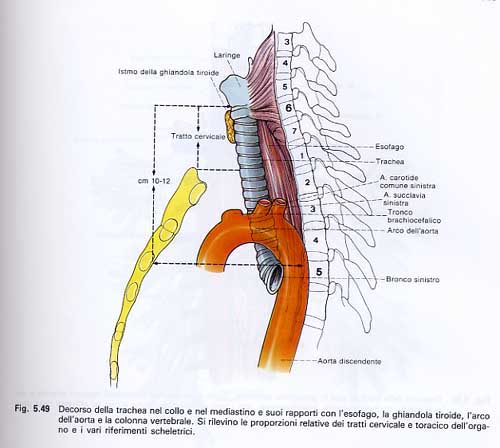 TRATTO CERVICALE
(4 cm, primi 5-6 anelli):
Profond. = ANT, Istmo tiroide, connettivo adiposo con linfonodi paratracheali e vv. tiroidee inf
Superficialmente = fasce del collo, m. sottoioidei, aa. Carotidi comuni, vv. giugulari int e nn. vaghi
Incisura giugulare
TRATTO TORACICO 
(circa 6 cm):
Decorre tra mediastino ant e post, ANT timo, sterno  arco aortico
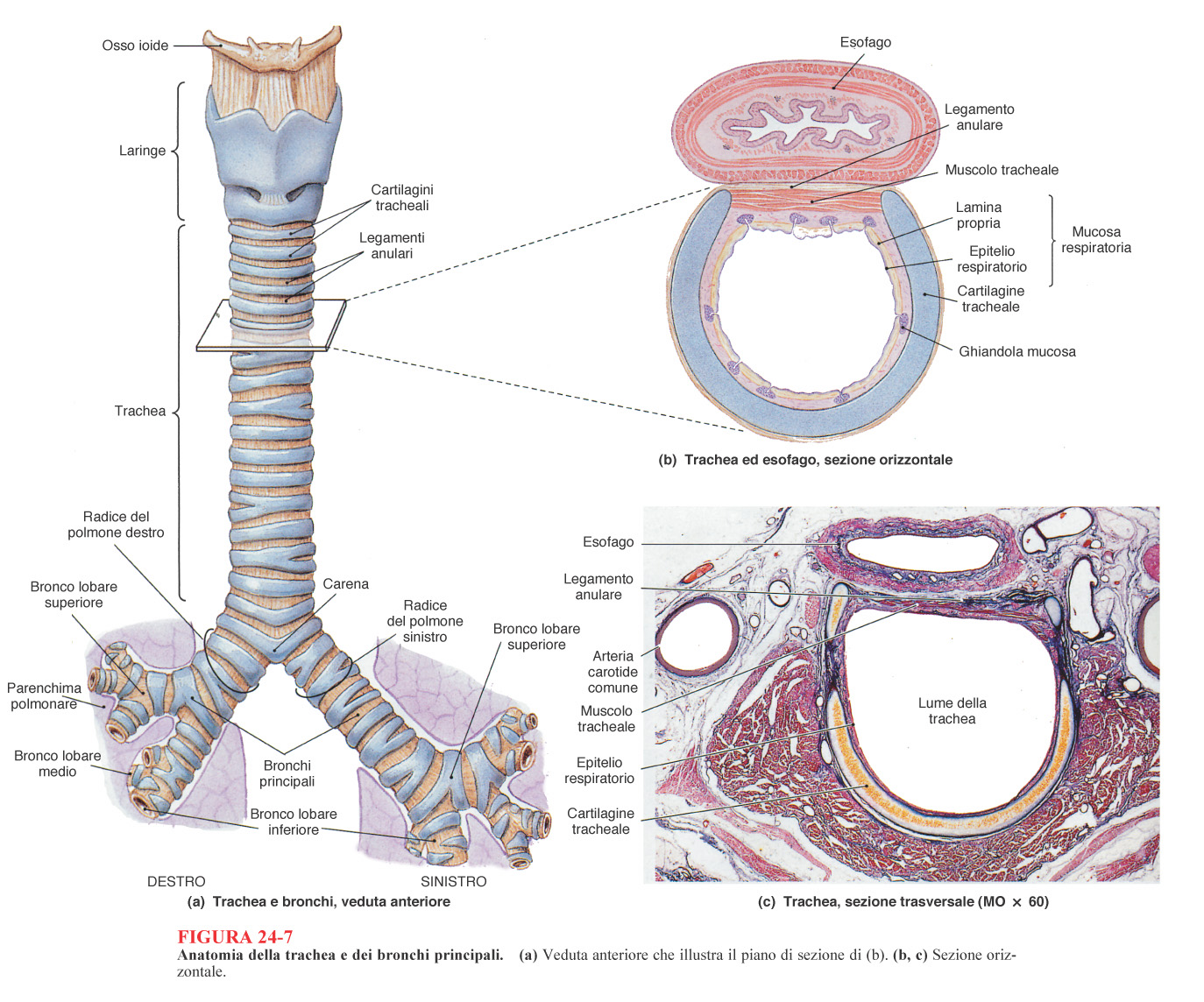 TRACHEA
Tubo semirigido, lungh. 10 cm x 2,5 cm diametro
 Scende in basso lungo la linea mediana toracica  due bronchi principali (C6 – T5)
 E’ resa NON COLLASSABILE da 15-20  anelli cartilaginei a C + leg. Anulari + m. tracheali
 Carena  fissaggio al centro frenico diaframma mediante connettivo fibroso
TRACHEA: RAPPORTI ANATOMICI
ant  - tiroide (impronta 	tiroidea, sup), 
- arco aortico (impronta aortica, alla biforcazione) 

 post  esofago

 lat  pleure mediastiniche

 carena  linea passante per le 2e cart. costali (variazioni con l’età), a dx rispetto alla linea mediana  pericardio e atri cardiaci inf
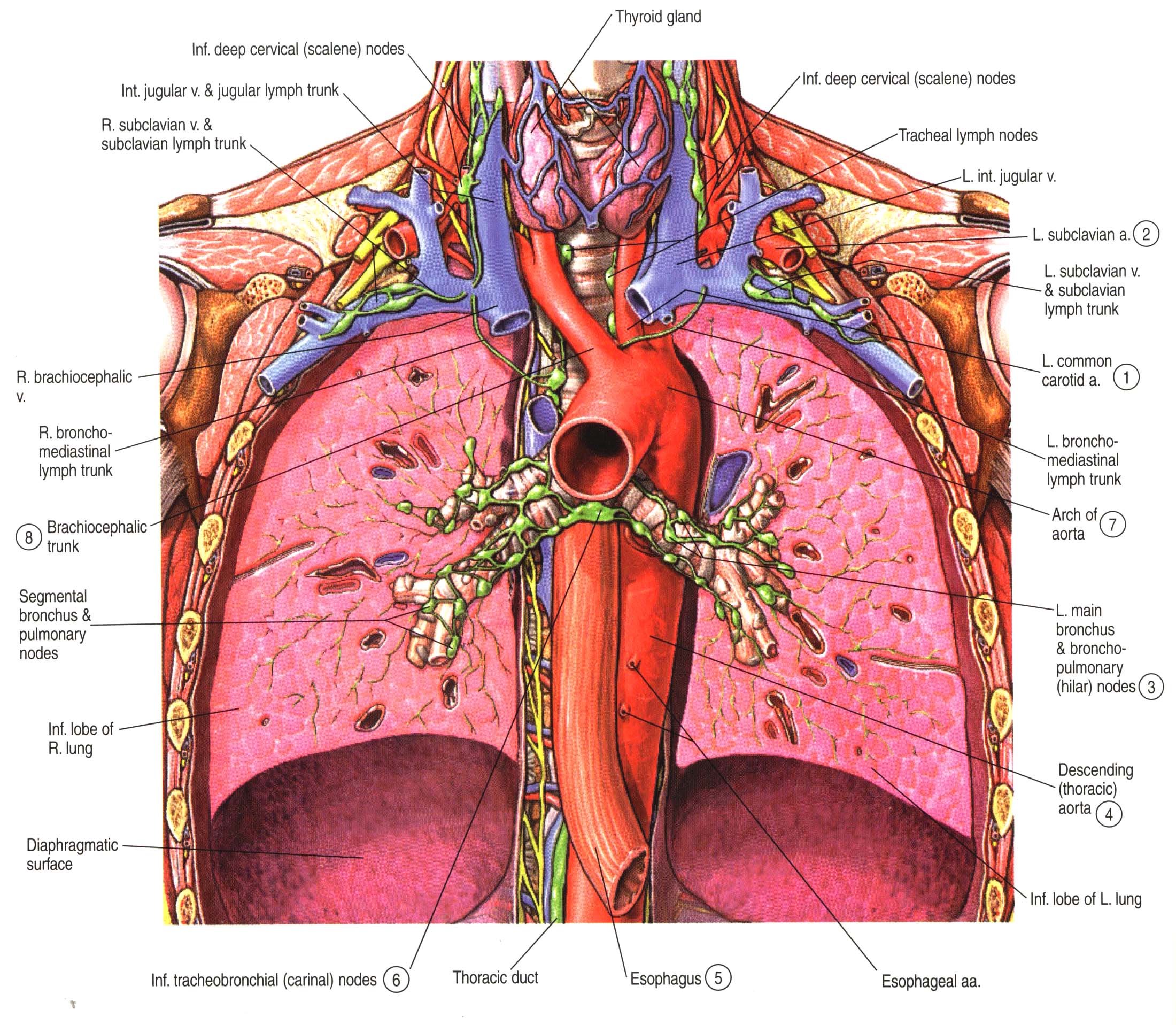 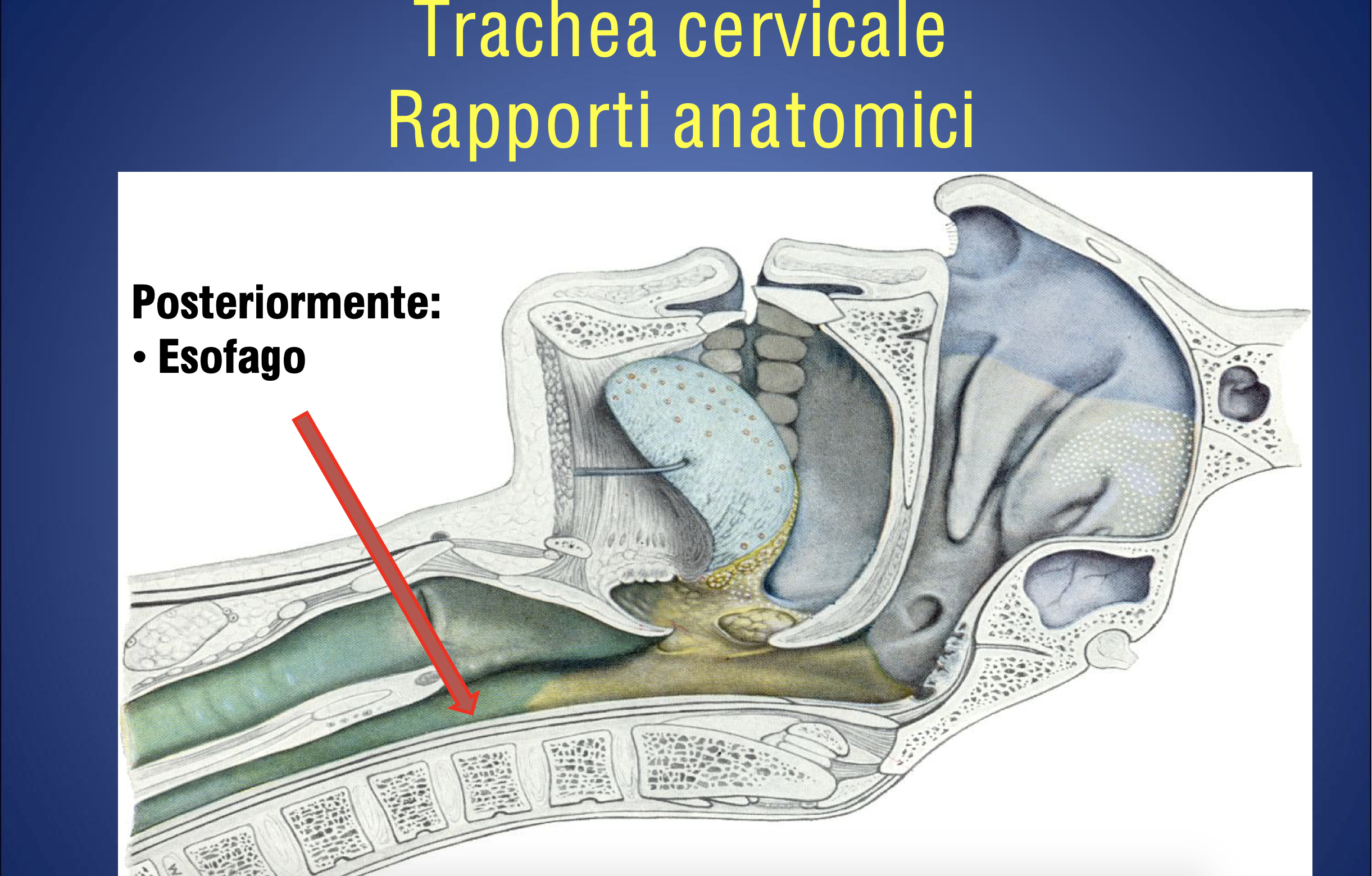 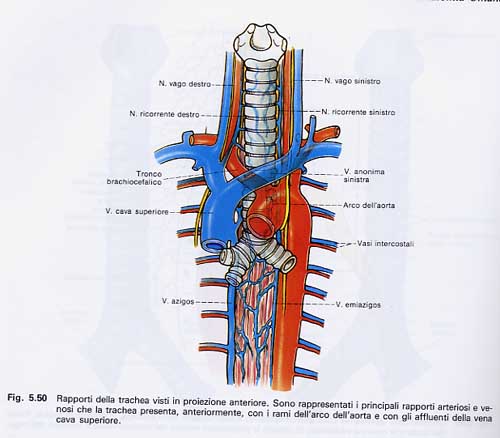 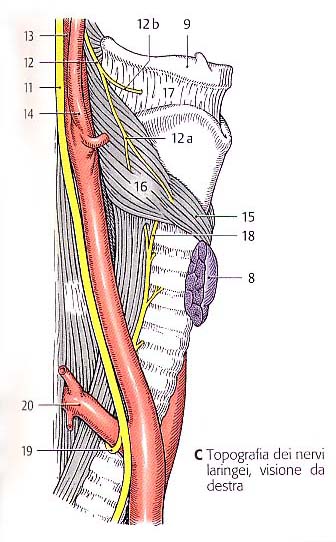 a. Carotide int
n. Laringeo sup
a. Carotide est
n. Laringeo ricorrente
Gh. tiroide
a. succlavia
n. Laringeo ricorrente
inferiore
v. Giugulare int
a. Carotide int
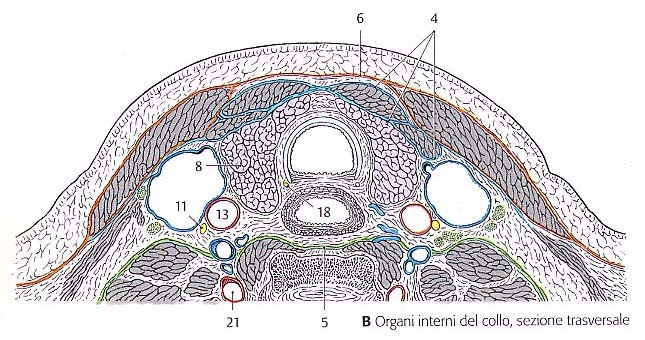 n. vago
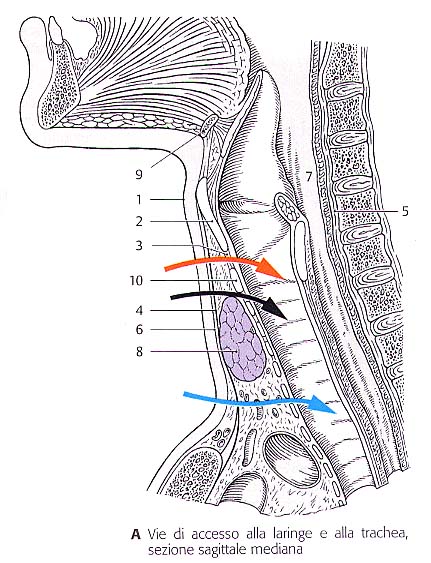 Ostruzione della glottide (es: rigonfiamento della mucosa)  pericolo di asfissia.
CONIOTOMIA: 
Incisione leg. Crico-tiroideo
TRACHEOTOMIA
 SUPERIORE
(Rispetto all’istmo della tiroide)
TRACHEOTOMIA
 INFERIORE
ESOFAGO: lungo 25 cm , 2 cm di diametro

C6-T10

-cervicale (collo)
-toracico (mediastino)
-diaframma
-addominale
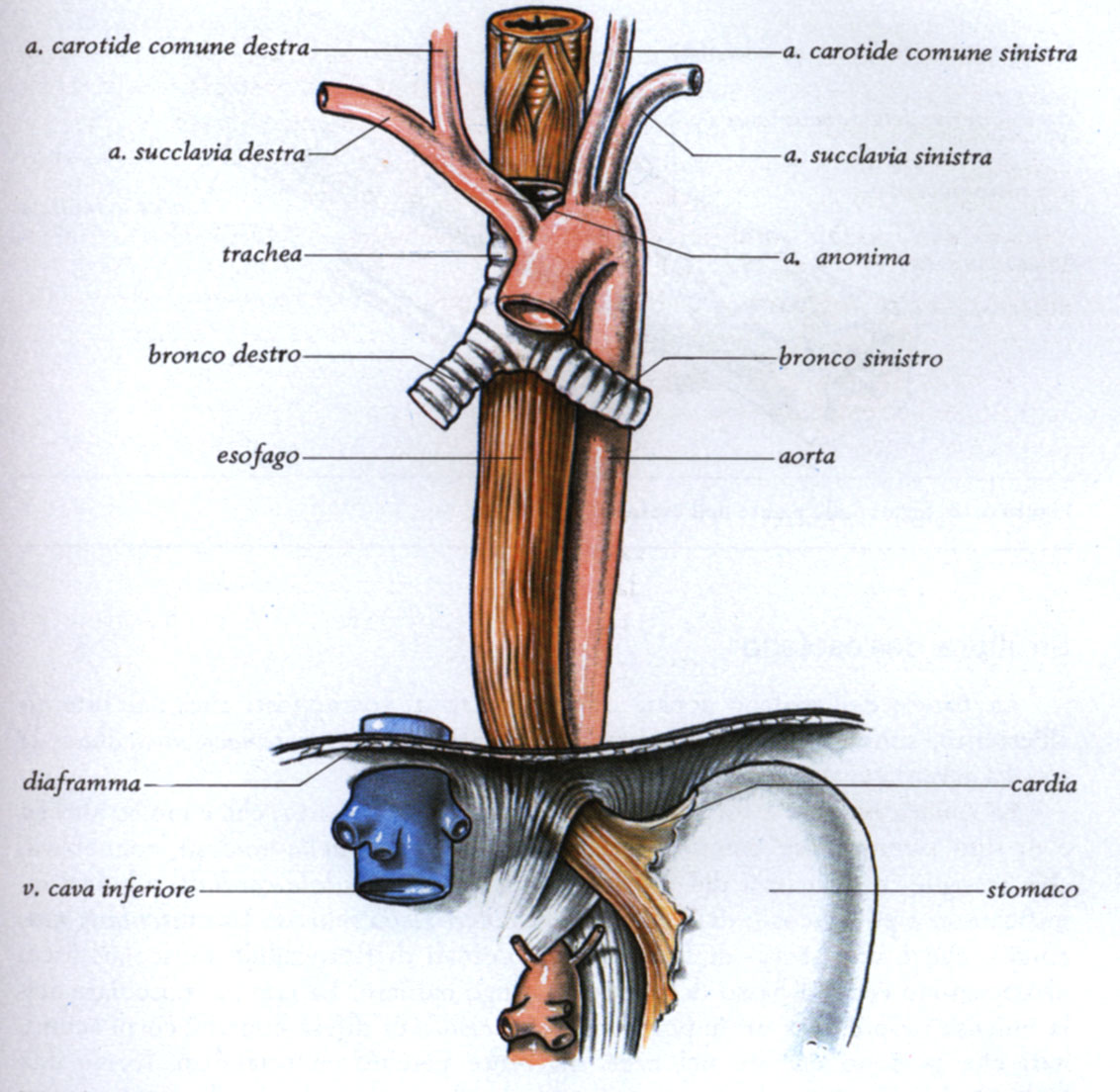 (se lo iato esofageo del diaframma non si chiude attorno all’esofago -> ernia iatale attraverso la quale lo stomaco può protrudere nella cav toracica)
14
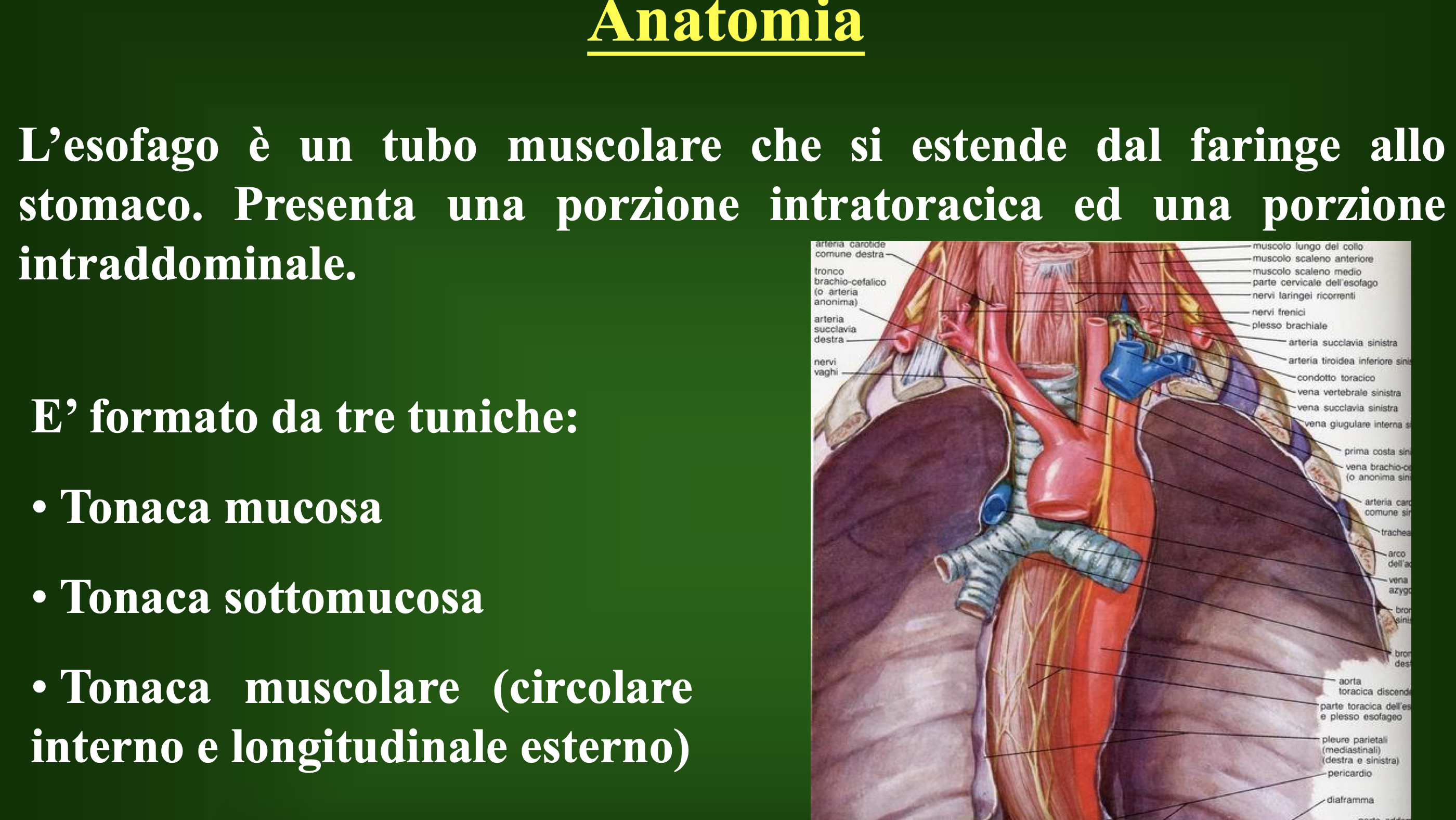 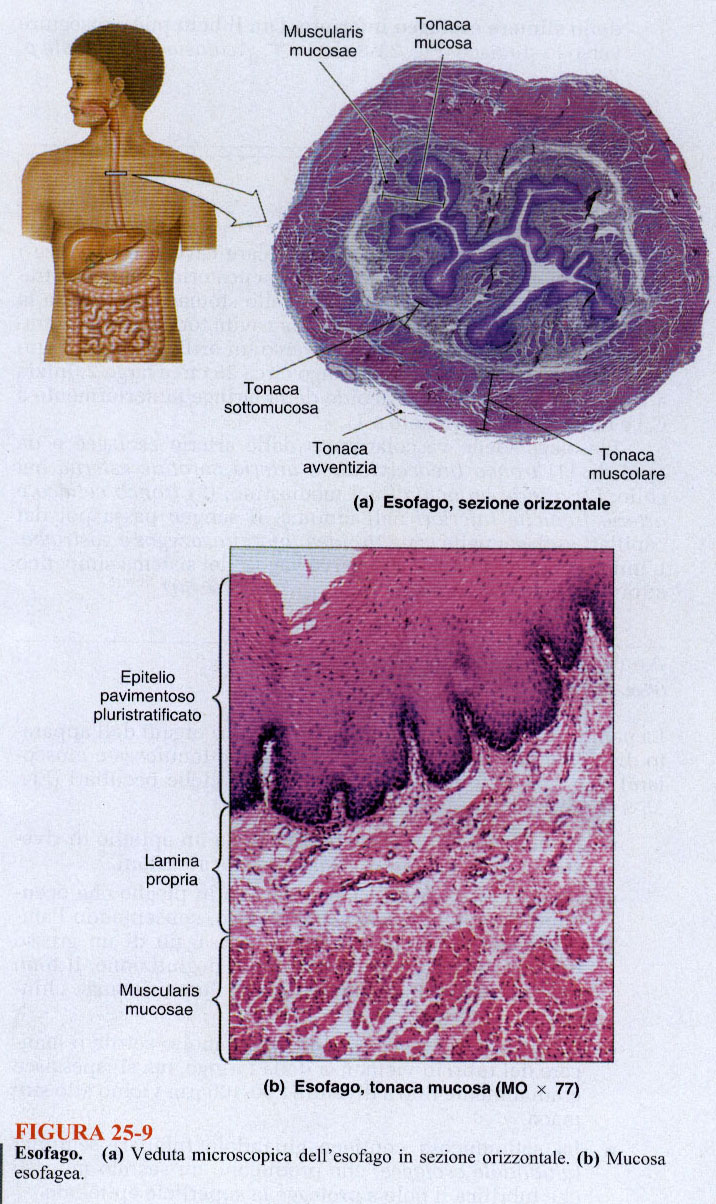 Esofago: organo cavo regolare
Tonaca mucosa
Normalmente tubo collassato, si modifica col passaggio del cibo
Solo via di passaggio del cibo, non modificazioni chimiche o meccaniche
16
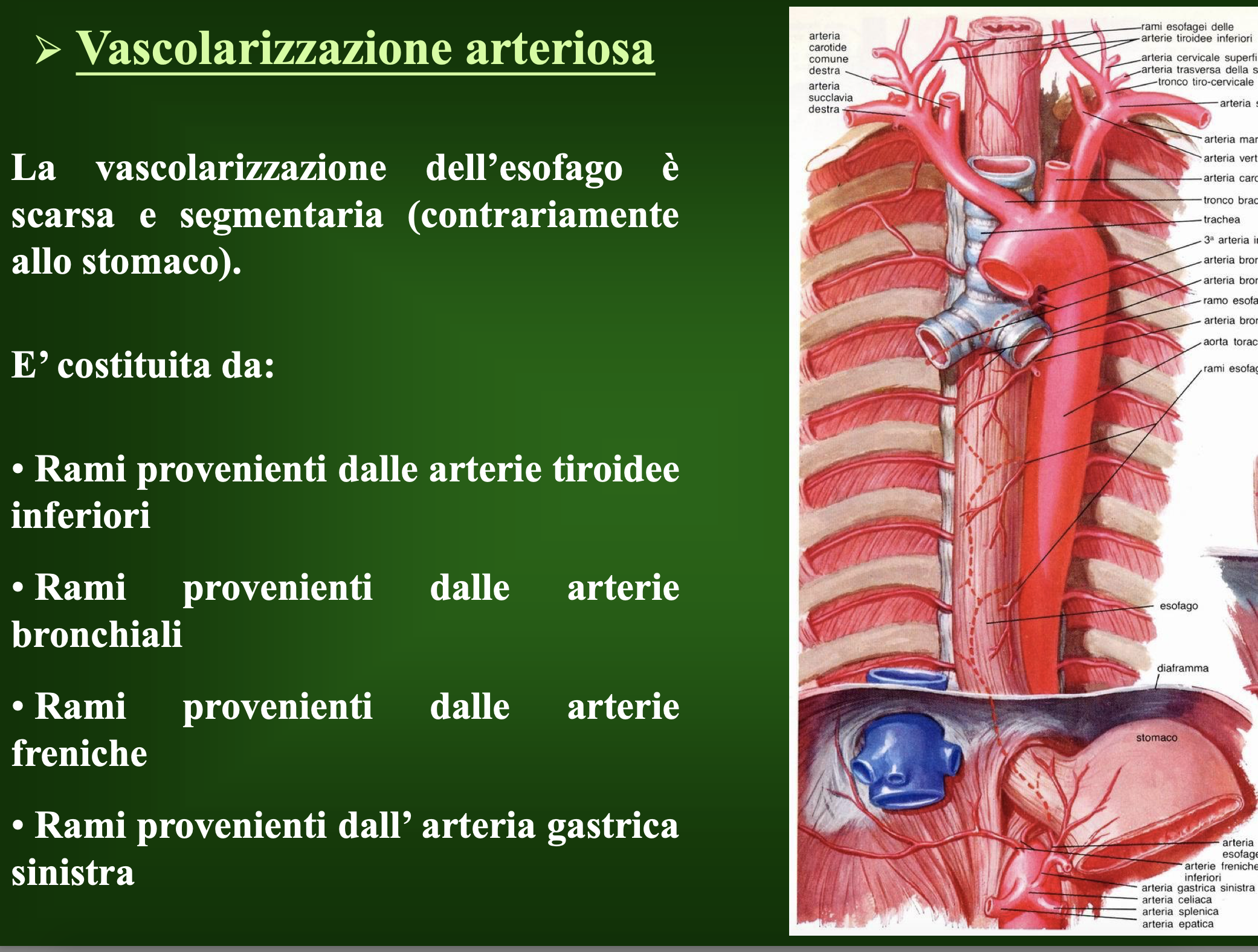 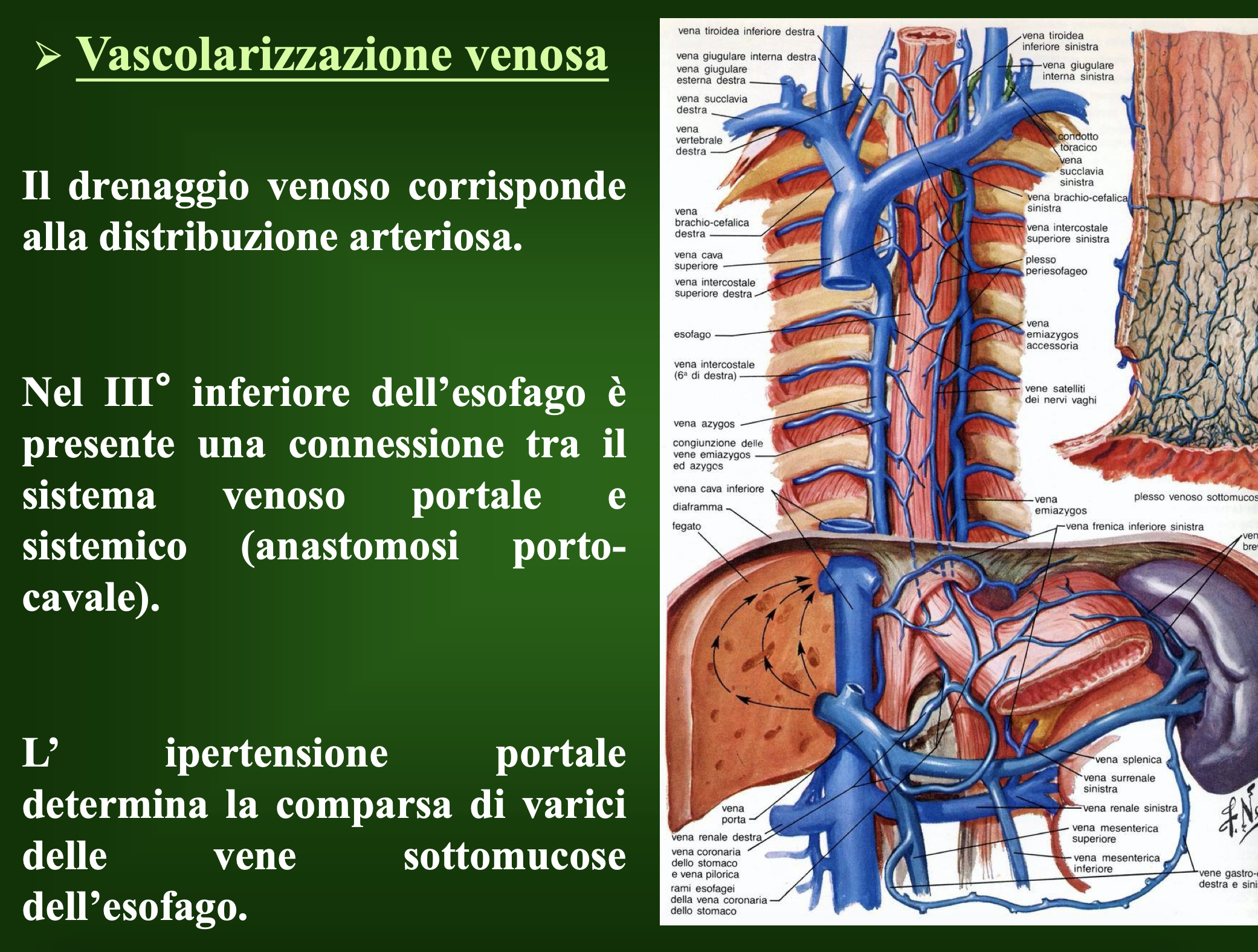 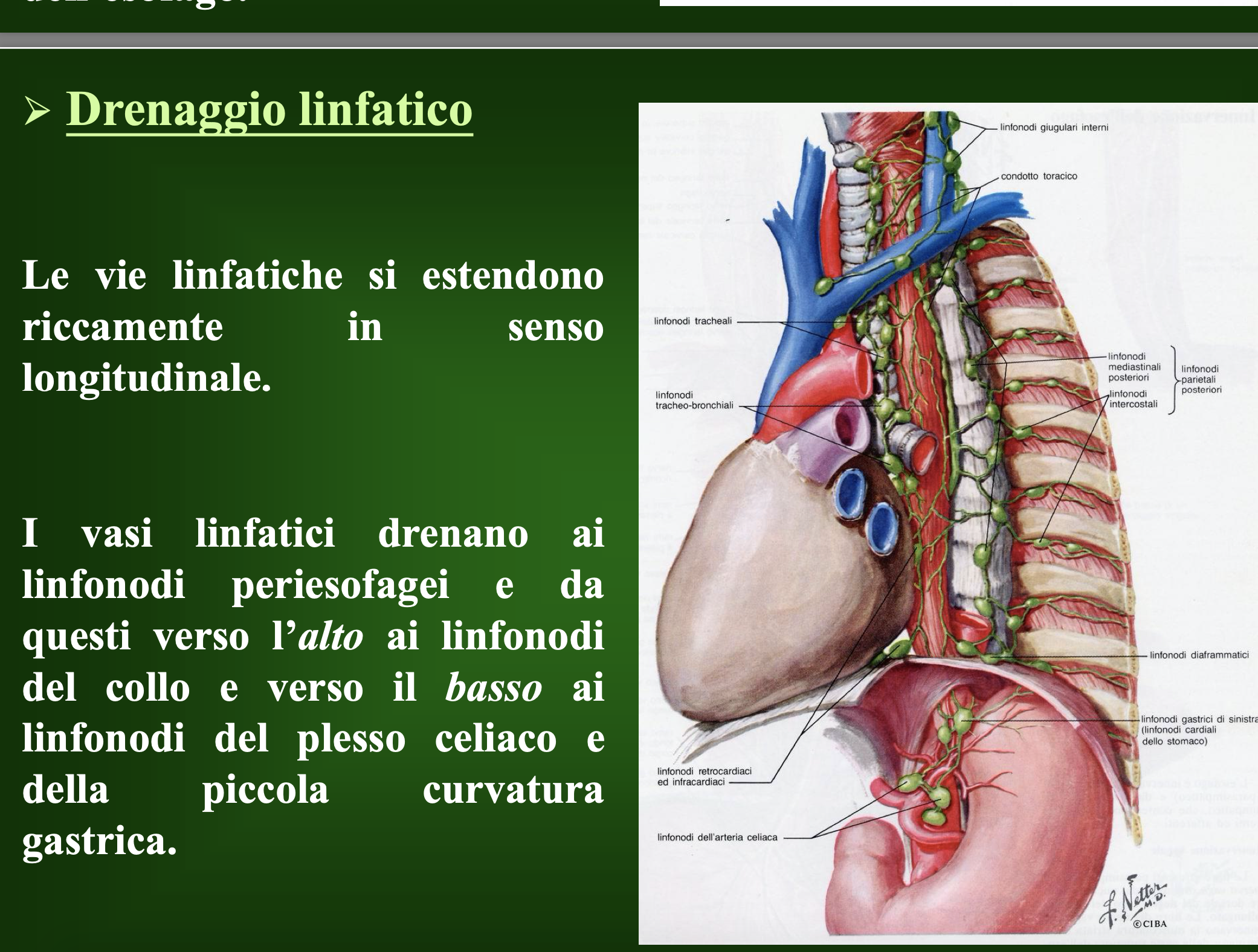 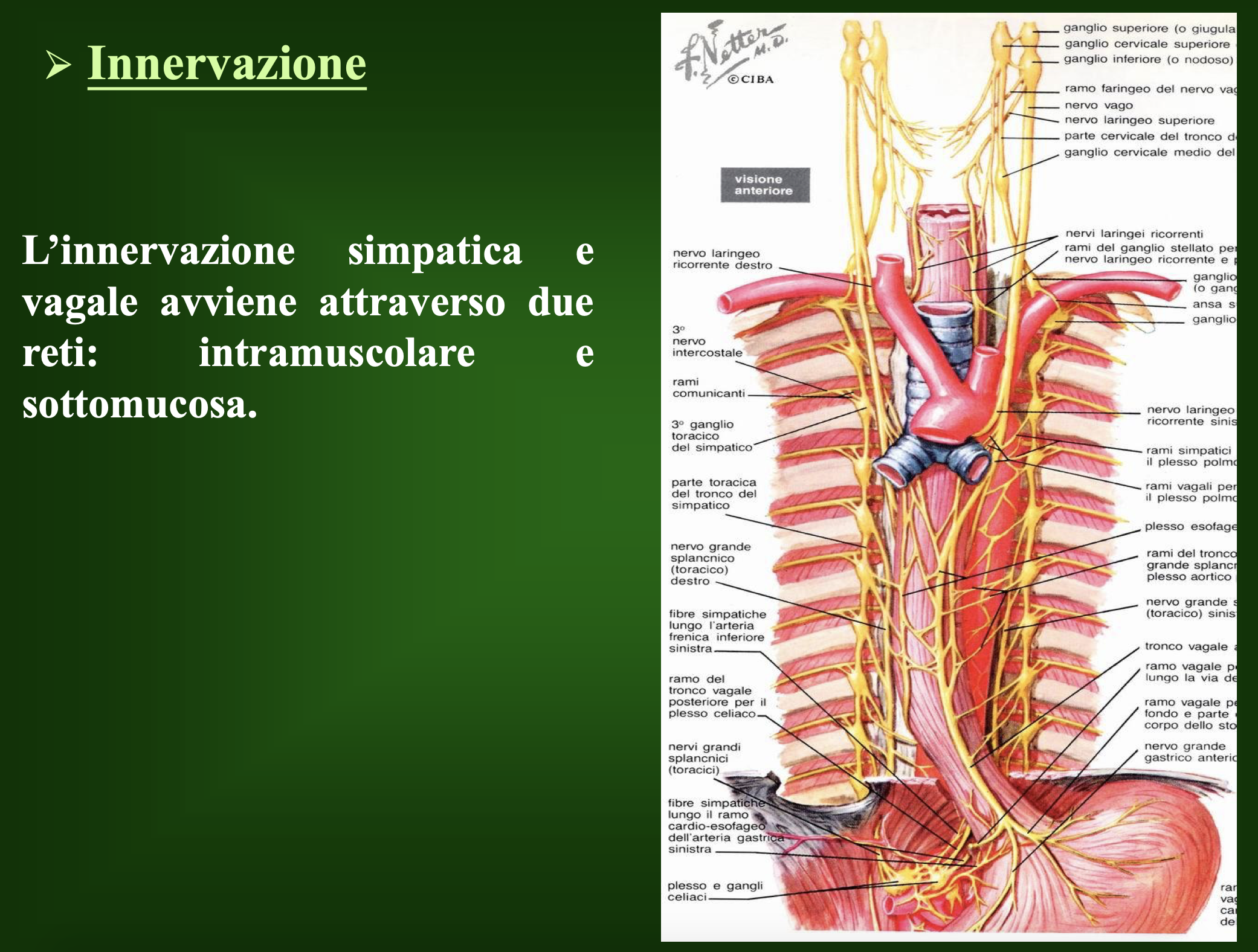